How do rivers and Seas influence where we live?
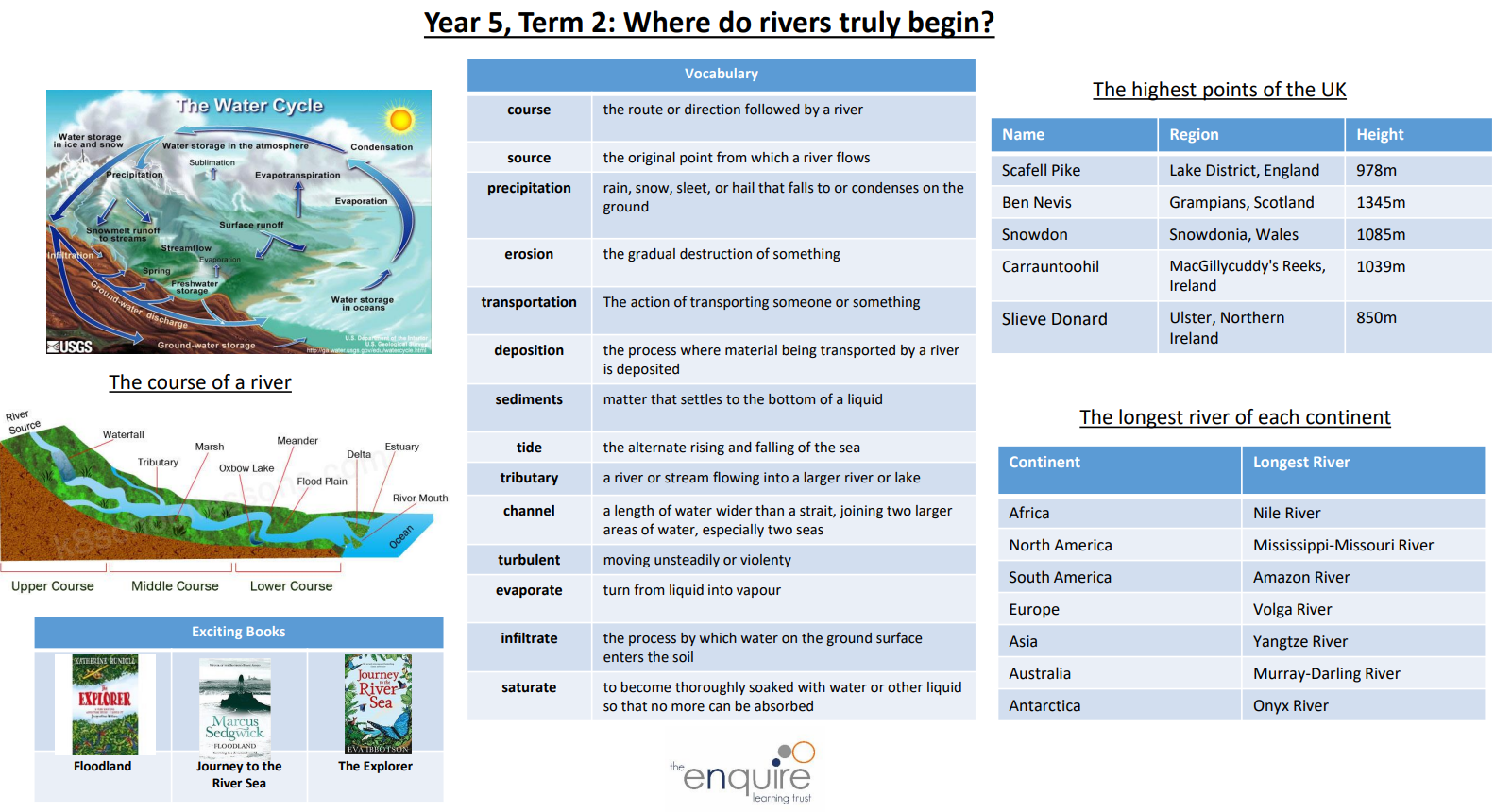